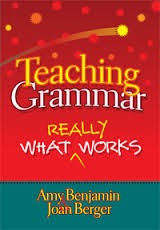 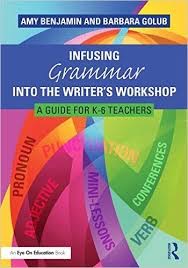 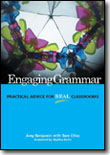 Teaching Grammar: What REALLY Works
 with
Amy Benjamin
www.amybenjamin.com
Topics: 
Introduction: Seeing Grammar Instruction With New Eyes
Teaching the Parts of Speech: It’s easier than you thought!
Teaching Sentence Structure: Creating better writers (and readers)
Standard English Usage: Special Victims Unit: 
                                                    Adjective V. Adverb
                                            Pronoun Case
                                            Homophone Heartache
                               Accelerated Auditory Patterning
4. Formal V. Informal Style
Teaching 
              Writing:  Meeting the reader’s needs; self-
   expression; content, 
    organization,   diction,
     absence of distracting
     errors, establishing
     credibility, appropriate
      style, personal voice…
Grammar as
            the study of
            linguistics
(Learning grammar to
   understand the inner
    workings of a language)
Grammar as
   the study of
   linguistics
Teaching 
                    Writing
I
?
teaching grammar.
I never “really” learned it.
Shouldn’t they already
 have had this in the
  lower grades?
Do kids really have to learn
all these terms?
I loved it! I thought
diagramming sentences
was fun!
There’s no interesting
way to teach grammar.
It’s just drill and workbook.
M
Appositive: ,advocate for farm workers, 
Parallel structure (encouraging…leading
                      (not by….but by

Adjective clause: , which was…
I.
II.
Cesar Chavez helped the farm workers. 
He advocated for them. He did not
encourage violence. He led a boycott instead of violence. The boycott was an
effective method of resistance. (30)
Cesar Chavez helped the farm workers, and he advocated for them. He did not
encourage violence. He led a boycott instead of violence, and the boycott was an effective method of resistance. (32)
Grammatical choices elevate style.
III.
Cesar Chavez, advocate for farm
 workers, helped them not by 
 encouraging violence, but by leading
 a boycott, which was an effective
 method of resistance. (24)
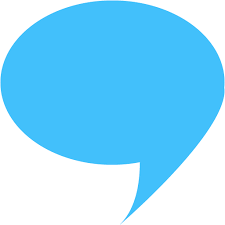 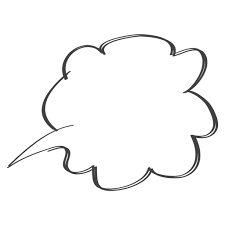 Use more
proper nouns, 
to be specific.
2. Enriching the conversation
Use some
prepositional phrases
for detail.
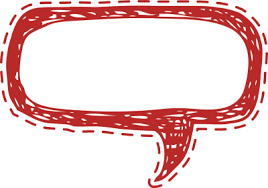 This verb needs
 to be
 in the past tense.
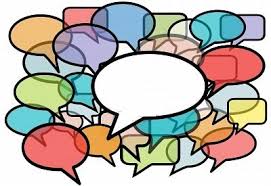 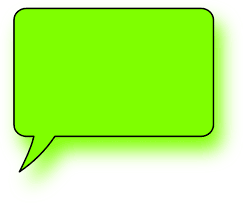 Let’s talk about
what you are
writing.
We need an adverb,
not an adjective
right here.
“You need subject-
verb agreement
here.”
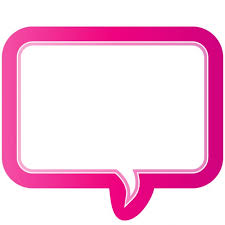 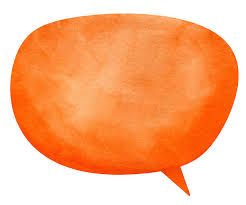 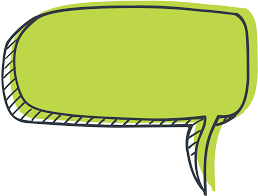 You’re starting too
many sentences
with pronouns.
This is an irregular 
verb. It goes
like this:
Use strong
action verbs.
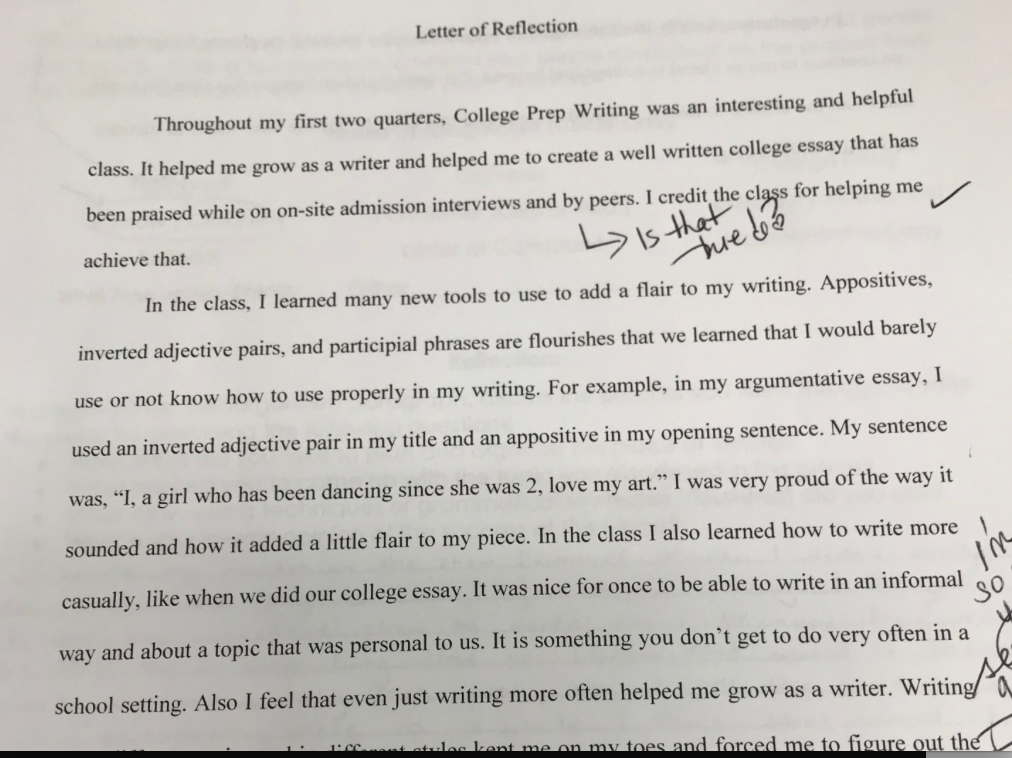 Reading
Comprehension
Grammar
Writing
Vocabulary
Spelling
Speaking
Grammar
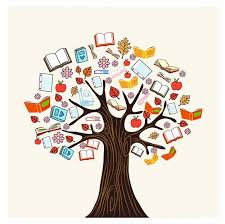 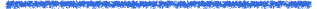 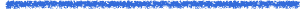 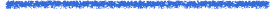 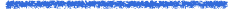 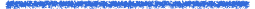 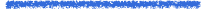 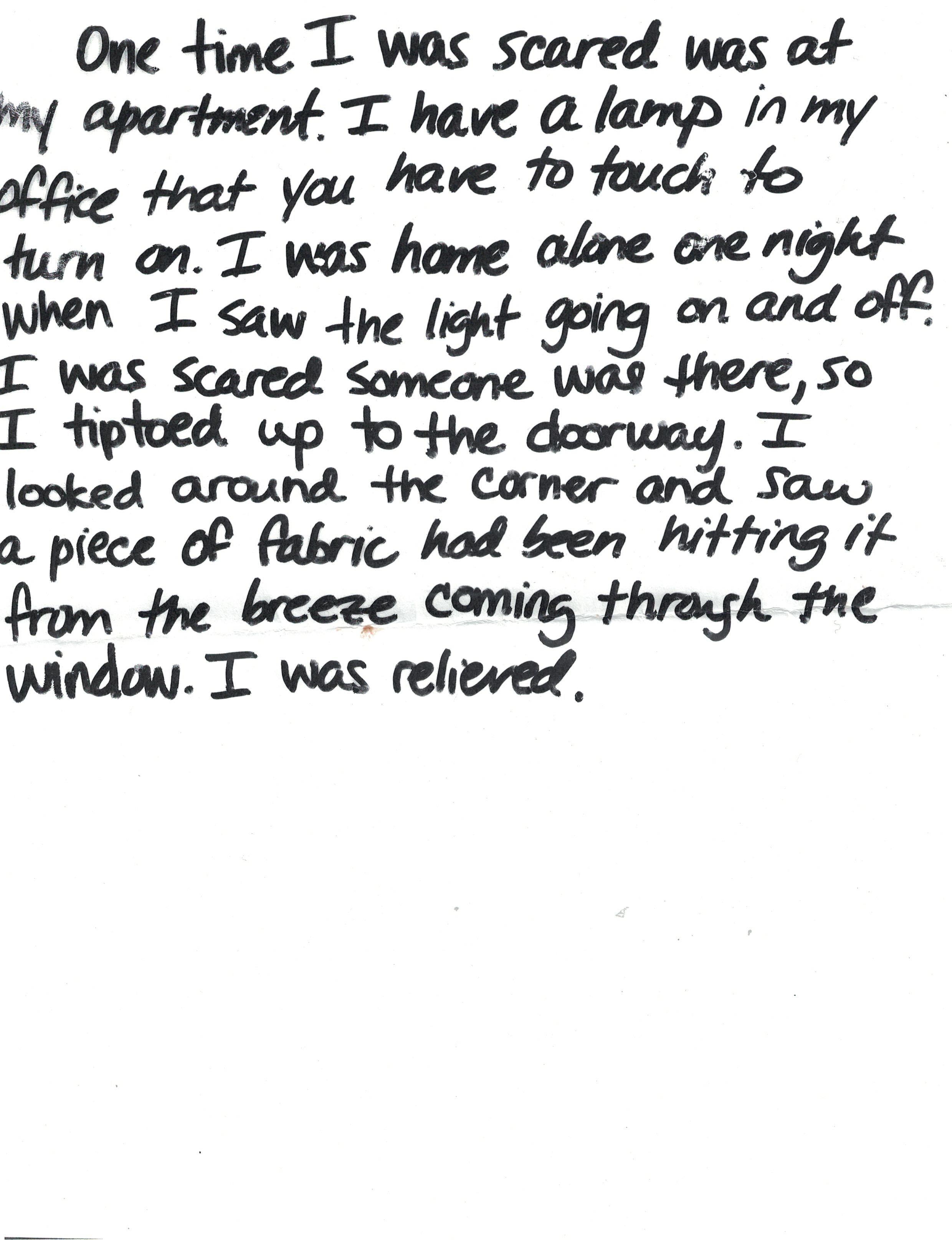 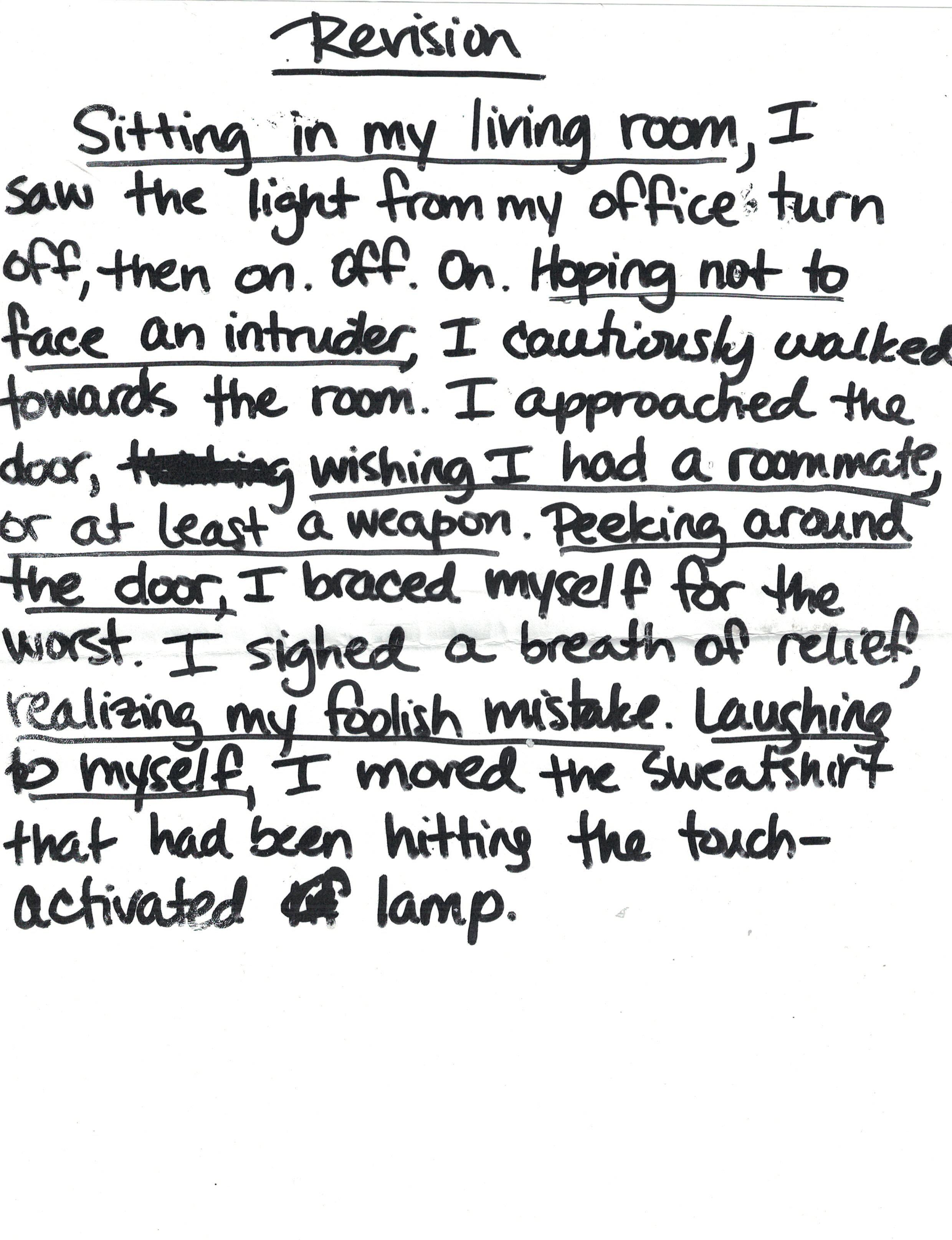 GRAMMAR IN THE HEART OF THE WRITING PROCESS:
Sharpen your nouns
Minimize your modifiers
Replace BE verbs and weak verbs with strong
   action verbs
Achieve parallel structure
Combine sentences: create complex sentences
                                 use appositives
                                 use absolutes
Expand and shrink noun phrases. Turn clauses
into modifying phrases.  Decide where
 to place modifiers for desired effect.
Point of 
intervention 
for surface
error correction
Point of
intervention for
substantial language
improvement
Pre-writing
experience:
(non-sentence
form)
Drafting
Revising
Publication
Editing
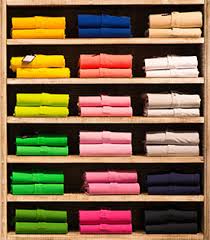 nouns
verbs
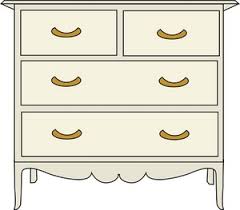 adjectives
adverbs
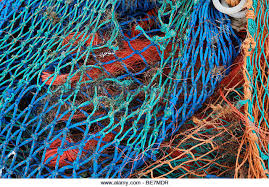 I run. He runs. We are running. They ran.
Let’s go for a run.
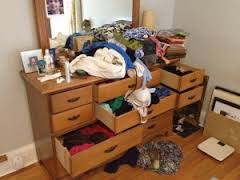 We kept a running record.
Running is fun.
She decided to run.
They took off running.
Anchor Charts
Kinds of Information
Verbs:
Can Spiderman do it?
Nouns: 
Who?
What?
Adverbs:
Where?
When?
Why?
In what manner?
How often?
Adjectives:

What kind?
Morphology Chart
confess
confesses
confessed
confessing
confession, s
confessional
confessor
confessional
Nouns answer the question: What? or Who?
Verbs answer the question: What is it doing, having, feeling, or being? 
Adjectives answer the question: What kind?        (They may also answer the questions Which one? and 
                                                                               How many? but those kinds of adjectives do not fit into
                                                                               the frame of The______truck.

Adverbs answer any of these questions: Where? When? Why? To what extent? How?
Morphology Chart
Nouns answer the question: What? or Who?
Verbs answer the question: What is it doing, having, feeling, or being? 
Adjectives answer the question: What kind?        (They may also answer the questions Which one? and 
                                                                               How many? but those kinds of adjectives do not fit into
                                                                               the frame of The______truck.

Adverbs answer any of these questions: Where? When? Why? To what extent? How?
Morphology Kit
This “Morphology Kit”
is a great way to
expand vocabulary
because most
of the words
created by
these suffixes
express abstract
ideas.
Adverb-making suffix:

       -ly
5
Noun: Owner’s Manual
Congratulations on your wise purchase of a NOUN. Your NOUN may be used to fit into the following frame:
                          The____________. 
Your NOUN is used to name people, places, things, ideas, qualities, states of mind, and all kinds of other things that need naming.
Your NOUN may be easily converted into an adjective. All you have to do is put another NOUN after it and have it make sense. (COW pasture, for example). 
Your NOUN may be the kind of NOUN that can be made plural. Only NOUNS may be made plural.
Your NOUN may be able to be made possessive by adding ‘s. Only NOUNS may be made possessive. When you make your NOUN possessive, it becomes an adjective.
You may add all kinds of modifiers before and after your NOUN. You may replace your NOUN along with its modifiers with a pronoun. 
Feel free to use your NOUN as a subject, direct object, indirect object, object complement, object of a preposition, appositive, or predicate noun
Your noun may be called a nominal when we consider it together with its modifiers.
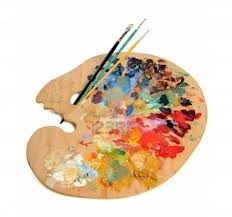 Senator Joseph McCarthy
Judge Danforth
John Proctor
Abigail
Salem, MA
Arthur Miller
HUAC
My Noun Palette
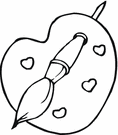 Proper Nouns:
Concrete Nouns:
witch
scaffold
document
courtroom
accuser
Abstract Nouns:



-tion,-sion,-ism,-ence, -ance,
-ness, -ment, -itude
accusation
persecution
Adjective: Owner’s Manual
Congratulations on your wise purchase of an ADJECTIVE. Your ADJECTIVE may be used to fit into the following frame:
                      The______________truck Or The truck was very_________.
Your ADJECTIVE  likes to answer the question What kind?
	
If your ADJECTIVE doesn’t fit into either of these frames, maybe it is the kind of ADJECTIVE that answers the questions Which one? or How many? 

Your ADJECTIVE may be capable of using the suffixes –er in the comparative form and –est in the superlative form. (If your ADJECTIVE doesn’t like these suffixes, just use more and most to accomplish comparison or superiority.)

Your ADJECTIVE reports to your NOUN, and your NOUN can easily become an ADJECTIVE to another NOUN. 
Often, groups of words decide to get together and do ADJECTIVE-like work. We call such groups of words ADJECTIVALS, and they may be phrases or clauses that operate just like ADJECTIVES, answering those questions that ADJECTIVES answer.
Verb: Owner’s Manual
Congratulations on your wise purchase of a VERB. Your VERB may be used to fit into the following frame:
                      To______________
Your VERB is the part of the sentence that is capable of turning the sentence into a negative. It is also the part of the sentence that changes when you add yesterday or right now. (If your sentence does not change when you add yesterday to it, then your sentence is in the past tense. If your sentence does not change when you add right now to it, then it is in the present tense.)
Your VERB may be an action verb or a linking verb. Action verbs may take direct objects and are modified by adverbs. Linking verbs take predicate nouns and predicate adjectives. You can easily find a list of linking verbs.
Your VERB may take auxiliaries (forms of have, be) and modal auxiliaries (could, should, would, can, will, shall, may, might, must).
Your VERB sometimes uses a form of the word do to create a sentence, to emphasize, to negate, or to stand in for itself, as in: Do you think so? Yes, I do.
Why Teach Verbs?
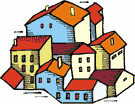 1. Strong verbs energize writing.
2. Writers must decide on a consistent
         verb tense.
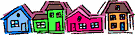 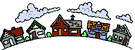 3. Writers must decide whether to use
        active or passive voice.
4. Errors in verb usage are highly stigmatized:  Incorrect form of irregular verbs  (*I seen, *brung,  *have went, *have sang, etc.)
5. Whether we have an action verb or a BE verb 
determines pronoun case use and adjective/adverb use.
One-syllable verb:_______
Two-syllable verb:_______
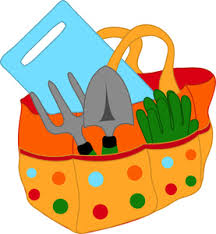 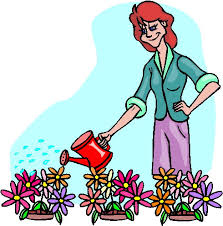 Three-syllable verb:_______
Transitive Verb: Takes a direct object
Intransitive Verb: Does not take a direct object
Verbs
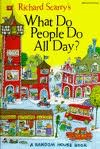 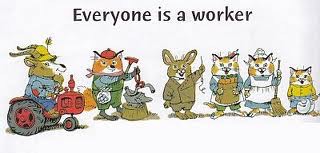 lifeguard, philosopher, scientist, shoemaker, matador, explorer, inventor, 
court jester, makeup artist, treasure hunter, student, dragon slayer, carpenter, 
jeweler, candymaker, ventriloquist, fisherman, nurse, banker, tyrant, butcher,
reporter, web designer, programmer

secret agent, flight attendant, cashier, beekeeper, gladiator, clockmaker, 
superhero, innkeeper, botanist, magician’s assistant; racecar driver, wizard,
game show host, dentist, food taster, actor

cake decorator, sky-diver, birdwatcher, trapeze artist; librarian, stamp collector,
tight-rope walker; dog trainer, dishwasher, cyclist; bodyguard, prime suspect,
ichthyologist, manicurist, sheriff, piano tuner, stuntman, composer, tour guide, 
principal, knight, exterminator, factory worker, roofer, sailor, impersonator, 
park ranger, mathematician, balloonist, guitarist, welder, window washer,
weatherman, scout

juggler, cowboy, clown, astronaut, anesthesiologist, zookeeper, crossing guard,
vegetarian, seamstress, thief, comedian
Verb Land, USA
Base form: walk, sing
Progressive form: walking, singing
Past form: walked, sang
Participial form: (have) walked, (have sung)
TO BE: 
I am,was   We are,were
You are                  ;were
He, she, it is  They are,were
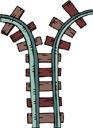 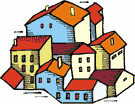 Active Voice: I stole the cookie
  from the cookie jar.
Passive Voice: The cookie was
  stolen from the cookie jar by me.
  (BE + Participial form= passive voice)
Sense Verbs:
feel, look, sound
smell, taste

Also: seem,
  become, appear
  grow
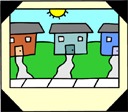 Verbals: 
  1. Participle: (acts as adjective)
       the dancing bear; 
       the stolen cookie
  2. Infinitive: (acts as noun, adj. or adv.)
       Let us never fear to negotiate.
The law to reduce noise has passed.
We went to London to see the queen.
  3. Gerund: (Acts as noun)
        Teaching  makes me happy.
ACTION TOWN
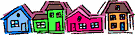 BE TOWN
ACTION verbs are modified by
 adverbs:She sings happily.


ACTION verbs take objective case pronouns as objects:
We saw him steal the cookie from the cookie jar.
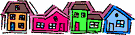 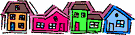 BE verbs are completed by 
  adjectives: He is happy.
BE verbs take subjective case
  pronouns as complements:
      It was I who stole the cookie from
the cookie jar.
Auxiliaries:
 Have: creates
   the perfect tenses
   (has sung, etc.)
  Be: creates the
   progressive tenses
   (am singing, etc.)
Modal Auxiliaries: 
   Would     Will
   Should    Shall
   Could      May
   Can         Might
                  Must
Auxiliaries and
 modal auxiliaries
 combine with action
 verbs to create various
 tenses.
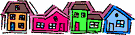 In the English grammar system, the modifiers are represented
by two separate but equal parts of speech:
The adjectives, which answer the question “What kind?”
The adverbs, which answer the questions “How? When? Where? Why? How often? and To What Extent?”
These are their stories.
playfully
Adjectives:  What kind?
(Used with linking verbs)
Adverbs: How?
(Used with action verbs)
mysteriously
fun
cute
lazy
foolishly
mischievously
slyly
independent
impulsively
mischievous
Pepper is…
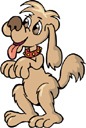 independently
Pepper feels…
selfishly
Pepper looks…
triumphantly
Pepper acts..
adventurous
selfish
brave
foolish
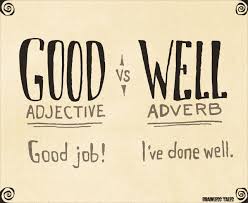 I am a good reader.
I read well.
I am a good bike rider.
I  ride my bike well.
I am a good singer.
I  sing well.
I am a good dancer.
I dance well.
I learn well.
I am a good student.
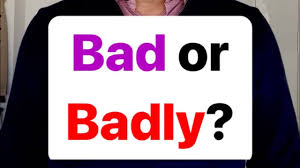 I am a bad reader.
I read badly.
I feel badly about what happened.
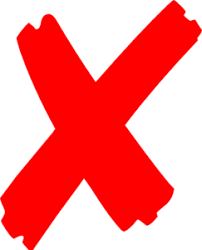 I feel bad about what happened.
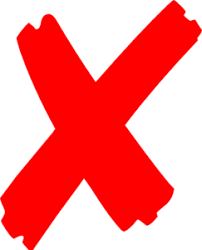 Your haircut looks bad.
Your haircut looks badly.
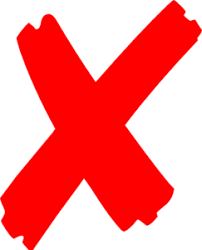 I  did bad on that test.
I  did badly on that test.
Adverb: Owner’s Manual
Congratulations on your wise purchase of an ADVERB. Your adverb may be used to tell where, when, or how.

Adverbs that tell where may be replaced by the word there:   We drove south for two miles. (We drove there for two miles.)

Adverbs that tell when may be replaced by the word then:   We ate lunch late. 
     (We ate lunch then.)

Adverbs that tell how often end in –ly and may be replaced by the words like this:  He joined the team eagerly. (He joined the team like this.)

You may move your adverbs around in the sentence. If you do, you’ll want to
set them off with commas.

Often, groups of words decide to get together to do ADVERB-like work, and when they do, we call these groups of words ADVERBIALS. ADVERBIALS may be phrases or clauses that do the work that adverbs do.
he, she, it
I
Objective Team
Subjective Team
us
me
we
you
them
you
you
they
you
whom
1st Person:
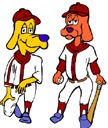 2nd Person:
him,
her, it
3rd Person:
who
A Pronoun Poem
As Mom and I walked homewardly,
A puppy followed her and me.
Both she and I were quick to see
He had adopted Mom and me.

At home we showed him where to pee
And where the doggy bed would be.
Then Mom and I made lunch for three,
A feast for him and Mom and me.



from Woe is I Jr: The Younger Grammarphobe’s Guide to Better English in Plain English. by Patricia T. O’Connor and Tom Stiglich.
Six Reasons for Teaching Prepositions:
1. Prepositions add time and place detail to sentences
2. Students can vary their sentence structure and set the stage for 
a sentence by beginning some sentences with prepositions.
3. Students can add power to their writing by ending paragraphs with a
prepositional phrase. (Conversely: Students can avoid ending sentences
with prepositions so that their sentences are not weak or too informal.)
4. Students can avoid subject-verb agreement errors by recognizing 
prepositional phrases that intervene between the subject and the verb, as in
“A box of matches (is, are) on the kitchen table.”
5. Students can create parallel structure by repeating prepositional phrases
deliberately.
6. Students can select the appropriate pronoun case as the object of
a preposition. (between you and me; for Joe and me)
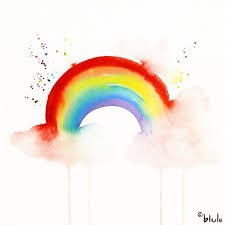 Somewhere ________________ the rainbow
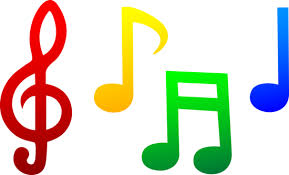 Pre:
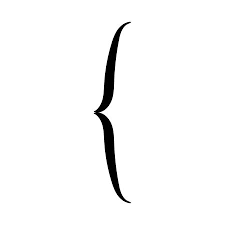 Prefix
Preview
over
under
around
through
by
beside
behind
near
away from
with
in
on
at
Prevent
Predict
Prepare
Precaution
Position
Prepositions
object of the preposition
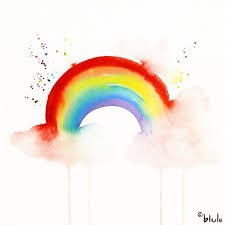 Somewhere ________________ the rainbow
Prepositional phrase
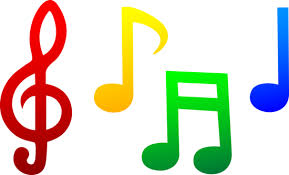 Now, You
Help your reader visualize by adding  prepositional phrases to
your sentences.
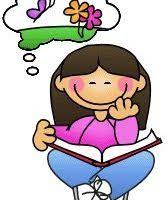 in
on
at
for
with
Prepositional phrases help your reader visualize.
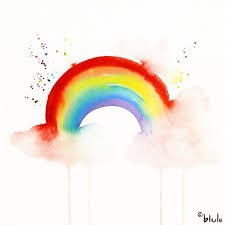 VERB
VERB
VERB
VERB
VERB
Verb Phrase
VERB
ADVERB
NOUN
NOUN
NOUN
NOUN
NOUN
Noun Phrase
ADJECTIVE
NOUN
Make a sentence that looks like this:
Take your adjective and exchange it
with someone else’s adjective.
adjective
Take your noun and exchange it
with someone else’s noun.
noun
Take your verb and exchange it
with someone else’s verb.
verb
Take your adverb and exchange it
with someone else’s adverb.
adverb
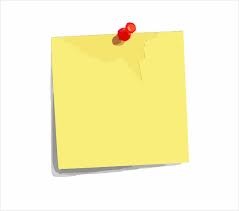 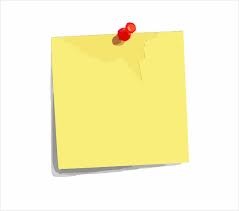 The THEIR Solution: The HIS Test
HIS
HIS
Their/there
Their
house is on the corner of Elm and Main.
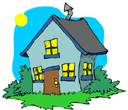 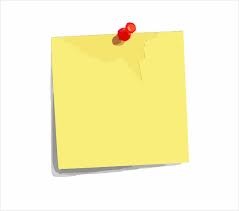 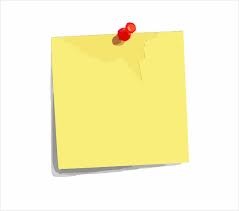 The THEIR Solution: The HIS Test
HIS
HIS
Their/there
There
were no more cookies in the cookie jar.
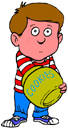 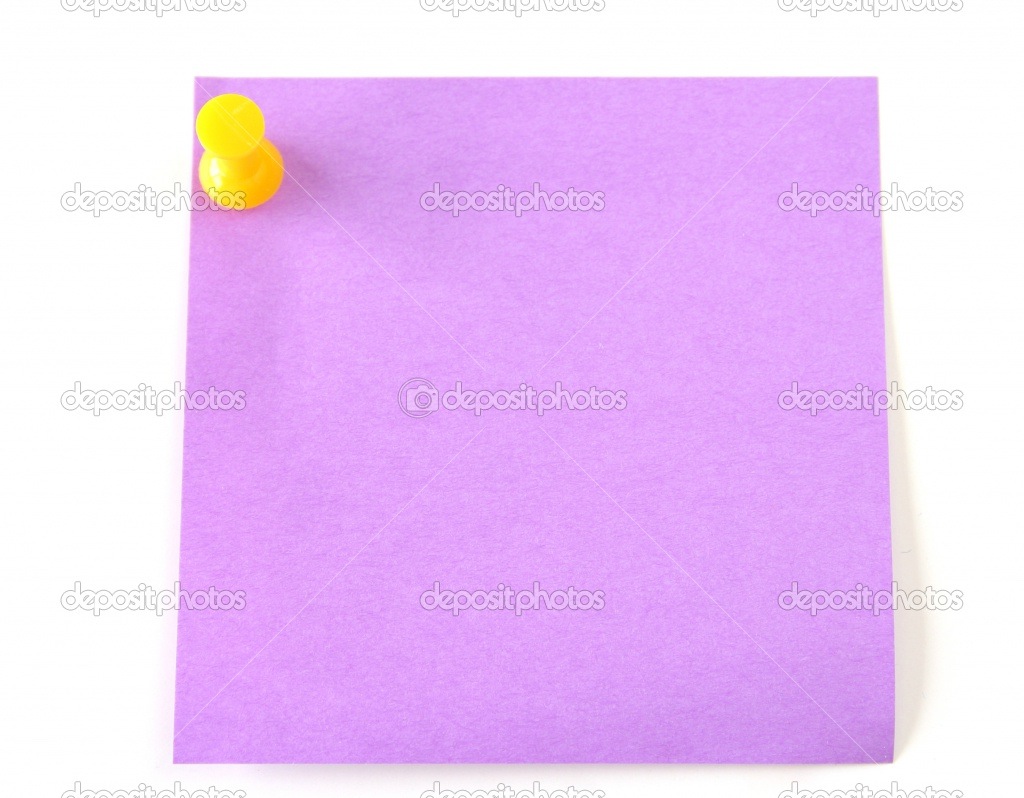 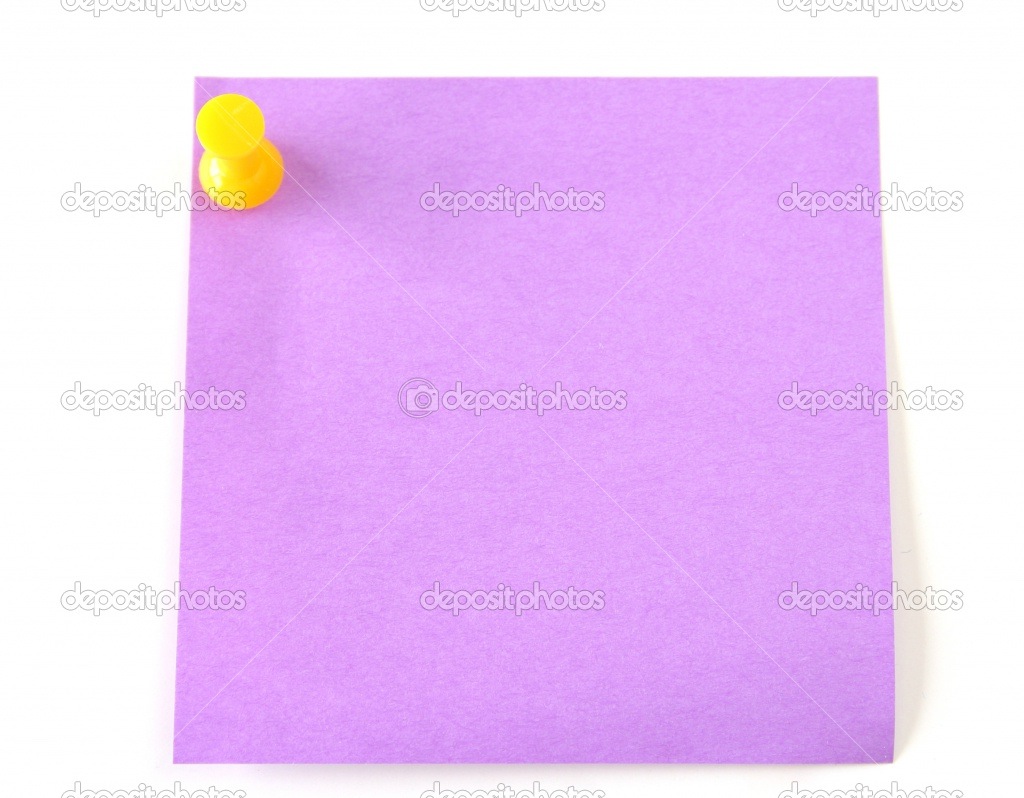 What about THEY’RE?
they are
they are
They’re
They’re/there
the parents of twins .
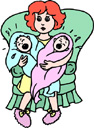 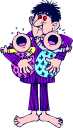 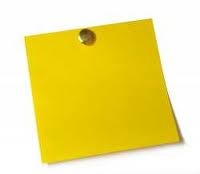 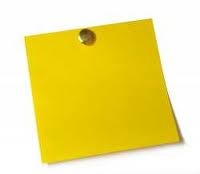 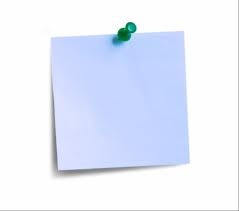 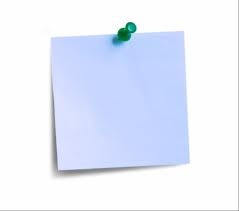 it is
it is
his
his
it’s / its
The cat chased
its / it’s
tail.
its
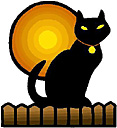 Subordinating
Conjunctions
Conjunctive Adverbs
Relative Pronouns
Common Hitching Devices
However
Moreover
Therefore
Furthermore
As, although, after
While, when
Until
Because, before
If

AAAWWUBBI
Which
Who



That
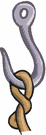 Coordinating
Conjunctions
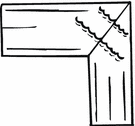 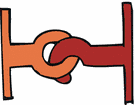 And
But
So
Or/nor
Can attach to an
independent clause to
create a complex
sentence.
Warning: Many
sentence fragments
begin with these
words.  Usually, you
must hitch these
words and the clauses
that they introduce to 
your previous sentence.

Note: No comma is to be
used with that.
Can move within
own clause;
Requires commas
on both sides

Warning: If you
wish to use these
to join clauses, you
must use a semicolon.
Can hitch up to an
independent clause, 
creating a subordinate
(dependent) clause, 
forming
complex sentence.
Can appear after 
main clause (no comma)
or before main clause
(needs a comma)
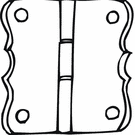 Can join two independent
clauses to make a
compound sentence.
Warning: You must use
 a comma with these
 when they join 
 independent clauses.

You may use a
 semicolon instead of
 a coordinating conjunction
 to join two independent
 clauses.
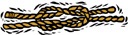 Common Hitching Devices
Coordinating
Conjunctions
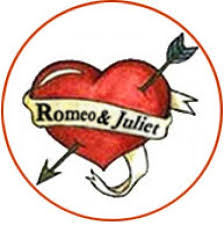 And
But
So
Or/nor
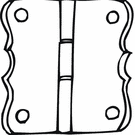 Use the phrase “star-crossed lovers”
Can join two independent
clauses to make a
compound sentence.
Warning: You must use
 a comma with these
 when they join 
 independent clauses.

You may use a
 semicolon instead of
 a coordinating conjunction
 to join two independent
 clauses.
Relative Pronouns
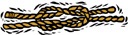 Common Hitching Devices
Which
Who



That
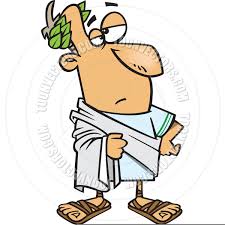 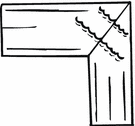 Can attach to an
independent clause to
create a complex
sentence.
Warning: Many
sentence fragments
begin with these
words.  Usually, you
must hitch these
words and the clauses
that they introduce to 
your previous sentence.

Note: No comma is to be
used with that.
Use the phrase “Ides of March”
Conjunctive Adverbs
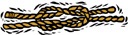 Common Hitching Devices
However
Moreover
Therefore
Furthermore
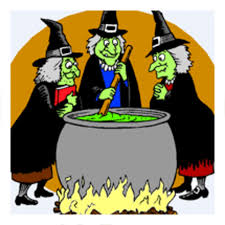 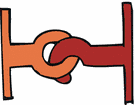 Can move within
own clause;
Requires commas
on both sides

Warning: If you
wish to use these
to join clauses, you
must use a semicolon.
Use the phrase “the Weird Sisters”
Subordinating
Conjunctions
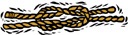 Common Hitching Devices
As, although, after
While, when
Until
Because, before
If

AAAWWUBBI
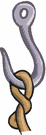 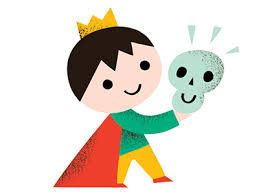 Can hitch up to an
independent clause, 
creating a subordinate
(dependent) clause, 
forming
complex sentence.
Can appear after 
main clause (no comma)
or before main clause
(needs a comma)
Use the phrase “Prince of Denmark”
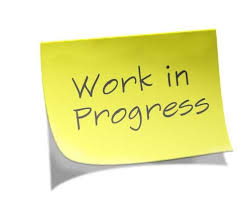 Inverted Adjective Pairs
Appositives
Participial Phrases
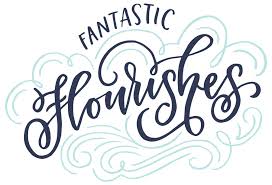 What they look like: 
The dancer, graceful and confident, captivated
her audience.

Graceful and confident, the dancer captivated
her audience.
What they look like: 
Steve Jobs, a passionate golfer,
had a putting green installed in
his office.

A passionate golfer, Steve Jobs
had a putting green installed in
his office.
What they look like: 
Racing down the stairs, I collided with
the principal.

The bicycle, broken years ago, rusted
in the garage.

My Dad is the man wearing the 
Hawaiian shirt.
How grammar books define
them: 
Adjectives usually go before the noun that they
modify, or after a form of the verb “to be.’ (The
graceful, confident dancer…; The dancer was
graceful and confident.) 

But when adjectives are inverted, they are placed
 by themselves in the sentence so as to attract
special attention.
How grammar books define
them: 
A participle is an adjective that is derived from a
Present participles end in -ing. Past participles
take the form of the verb that you would use
with the helping verbs ‘have’ (I have
broken my promise. I have seen a ghost. I have
walked my dog.) 
A participial phrase, then, is simply a participle with
one or more words following it that go together.
How grammar books define
them: 
An appositive is a noun or
noun phrase that gives another
name to the noun to which it
refers.
How they are punctuated: 
Usually, appositives are set
off by commas on both sides.
The commas are not necessary
if the appositive is very short.
How they are punctuated: 
If the participle is separated from the word that
it modifies, set the participial phrase off by commas.
2.  If the participle is right next to the word that it
modifies, use NO comma IF the participle defines
the noun that it modifies. USE a comma IF the
participle MERELY COMMENTS upon the noun that
it modifies.
How they are punctuated: 
Adjective pair inversions are set off by commas.
Why excellent writers use
them: 
Appositives allow you to pack
more information efficiently into
a single sentence.
Why excellent writers use
them: 
Inverted adjective pairs get extra special
attention and add artistic flair to a sentence.
Why excellent writers use
them: 
Participial phrases give action and
visuals concisely within a sentence.
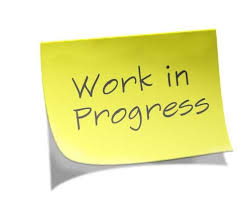 Appositives
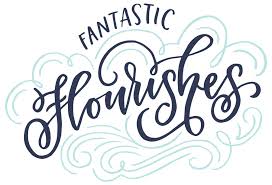 What they look like: 
Steve Jobs, a passionate golfer,
had a putting green installed in
his office.

A passionate golfer, Steve Jobs
had a putting green installed in
his office.
Identify a character by using an appositive.
Atticus Finch, a soft-spoken country lawyer, 
was modeled after Harper Lee’s own father.
How grammar books define
them: 
An appositive is a noun or
noun phrase that gives another
name to the noun to which it
refers.
How they are punctuated: 
Usually, appositives are set
off by commas on both sides.
The commas are not necessary
if the appositive is very short.
Why excellent writers use
them: 
Appositives allow you to pack
more information efficiently into
a single sentence.
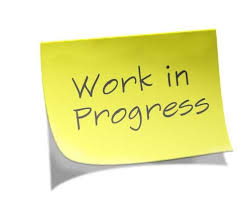 Inverted Adjective Pairs
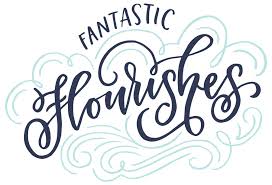 What they look like: 
The dancer, graceful and confident, captivated
her audience.

Graceful and confident, the dancer captivated
her audience.
Use an inverted
adjective pair to
describe a character.
How grammar books define
them: 
Adjectives usually go before the noun that they
modify, or after a form of the verb “to be.’ (The
graceful, confident dancer…; The dancer was
graceful and confident.) 

But when adjectives are inverted, they are placed
 by themselves in the sentence so as to attract
special attention.
Rebecca Nurse, pious
and motherly, is executed
as a witch.
How they are punctuated: 
Adjective pair inversions are set off by commas.
Why excellent writers use
them: 
Inverted adjective pairs get extra special
attention and add artistic flair to a sentence.
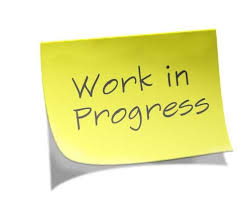 Participial Phrases
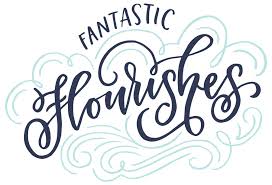 What they look like: 
Racing down the stairs, I collided with
the principal.

The bicycle, broken years ago, rusted
in the garage.

My Dad is the man wearing the 
Hawaiian shirt.
The raging storms of February had pitched their white tents across the landscape of Starkfield, Massachusetts.
How grammar books define
them: 
A participle is an adjective that is derived from a
Present participles end in -ing. Past participles
take the form of the verb that you would use
with the helping verbs ‘have’ (I have
broken my promise. I have seen a ghost. I have
walked my dog.) 
A participial phrase, then, is simply a participle with
one or more words following it that go together.
Shadows in the darkened kitchen accented the 
puckered hollows of her sunken cheeks.
How they are punctuated: 
If the participle is separated from the word that
it modifies, set the participial phrase off by commas.
2.  If the participle is right next to the word that it
modifies, use NO comma IF the participle defines
the noun that it modifies. USE a comma IF the
participle MERELY COMMENTS upon the noun that
it modifies.
Why excellent writers use
them: 
Participial phrases give action and
visuals concisely within a sentence.
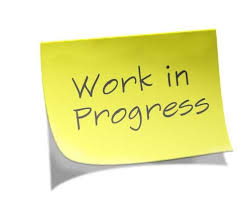 Noun Absolutes
Parallel Structure
Correlative Conjunctions
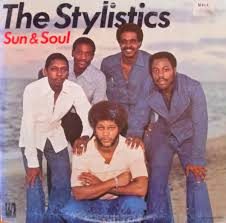 What it looks like:

We cannot dedicate, we cannot
   consecrate, we cannot hallow this ground.
The president hopes that the war will end, the economy
   will improve, and she will be re-elected.
Rebecca is upbeat, energetic, and friendly.
After the shouting, after the finger-pointing, after the
     extended silence, Lawrence and Jennifer signed
     an agreement.
What they look like: 
Alice was either in school or at home.
Alice was neither in school nor was she 
     at home.
Alice not only swims competitively, but she
   also won the spelling bee.
Not only did Alice enter the race, but she
    also managed to come in third.
Alice is respected as both a scholar and
    a peer leader.
What they look like:

Their sails trimmed, the boats headed
   into the wind.
The rattlesnake, fangs extended, awaited
   its prey.
 Robert eyes the Mustang, his eyes 
      aglow. 
The water looking a bit murky, we hesitated
    to wade in.
How grammar books define
them: 
A noun absolute is a phrase that comes close
to being a clause. In a noun absolute, the form
of the linking verb has been omitted. 
You could say: 
     Their sails were trimmed.
     Its fangs were extended.
     His eyes are aglow.
     The water looked murky.
How grammar books define
them: 
Correlative conjunctions (aka 
coordinating correlative conjunctions) 
are conjunctions that are used in pairs.
The are either/or; neither/nor; not only/
but also; both/and
How grammar books define it: 

Parallel structure is the style of putting all elements
of a series in the same grammatical form. Usually,
there are three elements.
How they are punctuated: 
Unless the elements being joined consist of
one or two words, the elements being joined
should be separated by commas.
How they are punctuated: 
The noun absolute is separated 
from the rest of the sentence with a comma
(or, if in the middle of the sentence, two commas.)
How parallel elements are punctuated: 
Elements in a series are separated by
commas. Most teachers prefer that writers use a 
comma before the last element.
Why excellent writers use
them: 
Correlative conjunctions allow the
writer to show relationships clearly and
efficiently.
Why excellent writers use
them: 
The noun absolute is a sophisticated structure
that allows for a special close-up of a visual 
detail.
Why excellent writers use
parallel structure: 
Parallel structure tightens, clarifies, and strengthens
your writing.
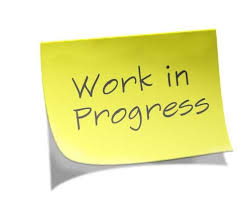 Gerunds
Whole Sentence Modifiers
Infinitives
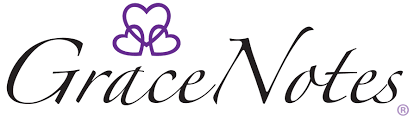 What they look like:

I love reading on long flights.
James denies falling asleep in the back seat.
She believes in telling the truth.
Becoming an opera singer is my lifelong desire.
What they look like:
I love to read on long flights.
James tends to fall asleep in the back seat.
She was just about to tell the truth when
    she was interrupted by the fire drill.
My lifelong desire has been to become
    an opera singer.
What they look like: 
Unfortunately, we must cancel the
     production due to lack of ticket sales.
We must, unfortunately, cancel the production
     due to lack of ticket sales.
We must cancel the production due to lack of
     ticket sales, unfortunately.

Others: fortunately; luckily; clearly; obviously;
naturally, ironically, oddly enough,…
How grammar books define
them: 
Whole sentence modifiers are
adverbs. They may be single
words or phrases.
How grammar books define
them: 
Infinitives consist of to + the base form
of the verb. An infinitive is usually used
as a noun.
How grammar books define them: 

Gerunds are words that are functioning as nouns,
but are derived from verbs. All gerunds end in 
-ing.
How they are punctuated: 
A comma (or commas) is/are
placed after (or around) a whole
sentence modifier.
How they are punctuated: 
No special punctuation is required.
How they are punctuated: 
No special punctuation is required.
Why excellent writers use
them: 
Whole sentence modifiers allow the writer to
express a feeling or attitude about the 
information in the sentence.
Why excellent writers use
them: 
Infinitives allow the writer to give a
noun “verb DNA,” and, therefore,
extra strength.
Why excellent writers use them: 
Gerunds allow the writer to give a noun 
“verb DNA,” and, therefore, extra strength.
Formal
Informal
Informal and Formal English
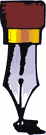 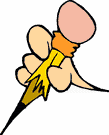 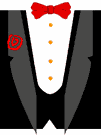 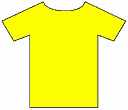 Set your dial to the level of
formality that is appropriate
for your audience and purpose.
Handout: Page 11
Informal and Formal
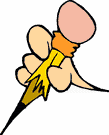 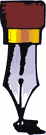 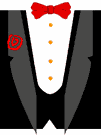 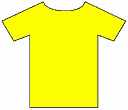 briefcase

dress shoes

sit-down restaurant

football on the team


lunch
backpack

flip-flops

McDonald’s

frisbee on the
  lawn

snack 
zapping/nuking
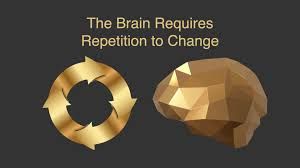